Рождение хлебной крошки
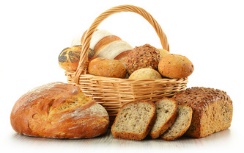 Цель:-формирование первичных представлений о рождении хлеба, его ценности.Задачи:-познакомить детей с процессом изготовлением хлеба;-познакомить с профессиями пекаря, фермера, их вкладом в изготовление хлеба;-развивать сенсорику, внимание, логическое мышление;-воспитывать бережное отношение к труду взрослых и продукту этого труда.
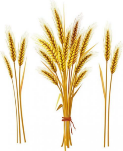 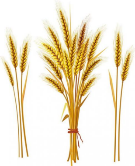 Как хлеб на стол пришел ?
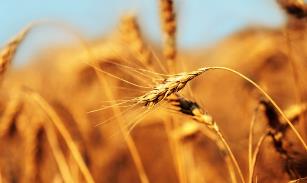 Ведь не сразу стали зерна
Хлебом – тем, что на столе,
Люди долго и упорно
Потрудились на земле!

В каждом зернышке пшеницы
Летом и зимой
Сила зернышка хранится
И земли родной.
И растет под небом светлым
Строен и высок
Хлебный колосок.
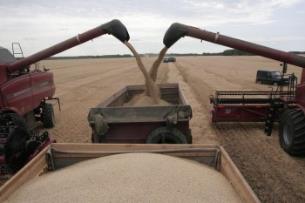 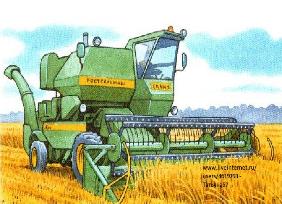 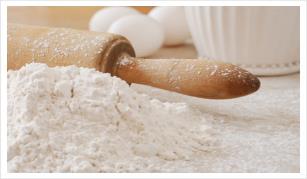 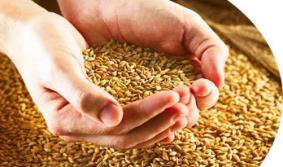 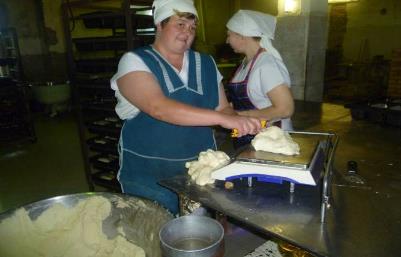 Хлебопекарня
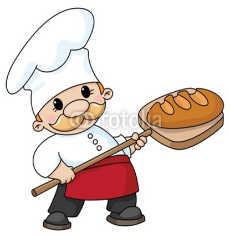 Золотистую пшеницу
Жернова сотрут в мучицу.
Из муки замесим тесто –
В формочках  в печи ей место.
Подрумянился, окреп
В жаркой печке вкусный хлеб .
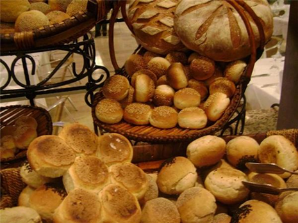 Скоро будет много хлеба!
В каждый дом, на каждый стол
Он пожаловал – пришел,
В нем – здоровье наше, сила,
В нем – чудесное тепло.
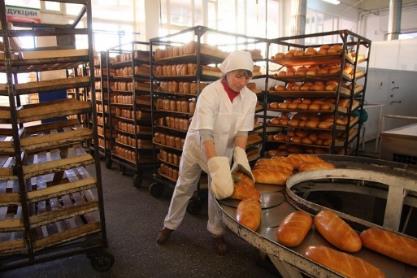 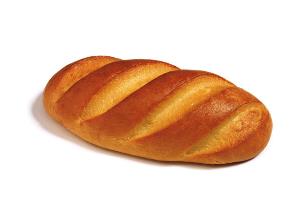 Виды хлебобулочных изделий.
В булочной у нас баранки,
Булки, бублики, буханки,
Пирожки, батоны, плюшки,
И плетенки, и ватрушки,
Называйте, не стесняйтесь,
Выбирайте, угощайтесь!
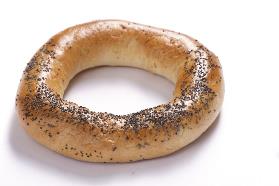 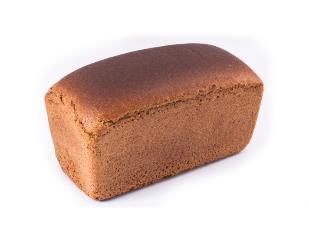 Хлеб наш берегите!
Хлебом не сорите!
Надо хлеб съедать до крошки.
Потому что много сил
Тратит тот, кто хлеб растил
Хлеб растят с любовью –
Ешьте на здоровье!
Хлеб наш уважайте!
С хлебом не играйте!
Хлеб выбрасывать нельзя,
Берегите хлеб друзья!
Ай, качи - качи - качи,Гляньте – баранки, калачи.С пылу, с жару, из печиВсе румяны, горячи!
Рожь, пшеница в век из века
Щедро кормят человека.
Плюшки с маком, кекс сметанный,
Чёрный с тмином, пеклеванный,
Калачи, батоны, халы…
Хлеб для маленьких и старых,
Для Танюшек и Наташ.
Добрый хлеб – кормилец наш!
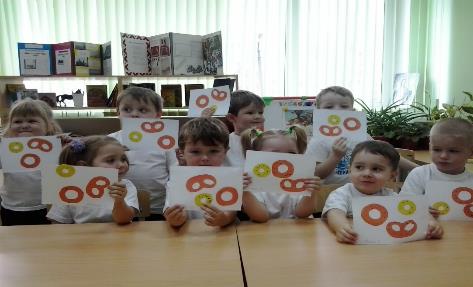 Автор презентации: воспитательВолкова Л.А.
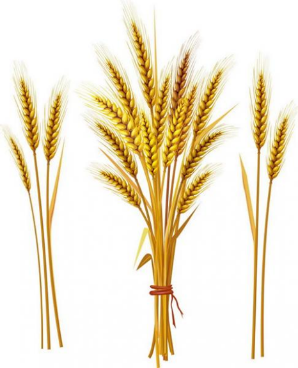 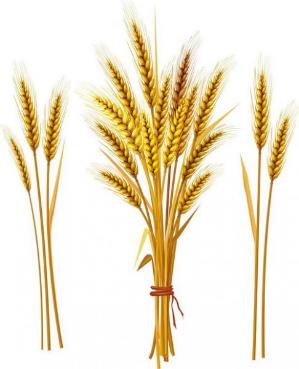 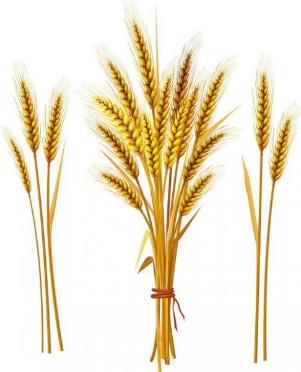